UNIT 3
Lesson 4  
Have you ever eaten frog legs?
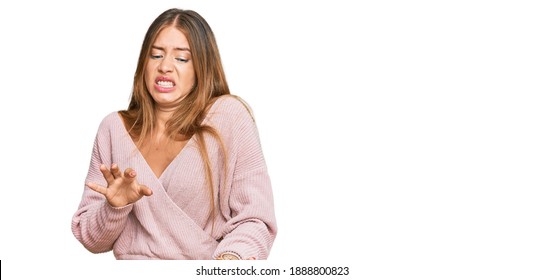 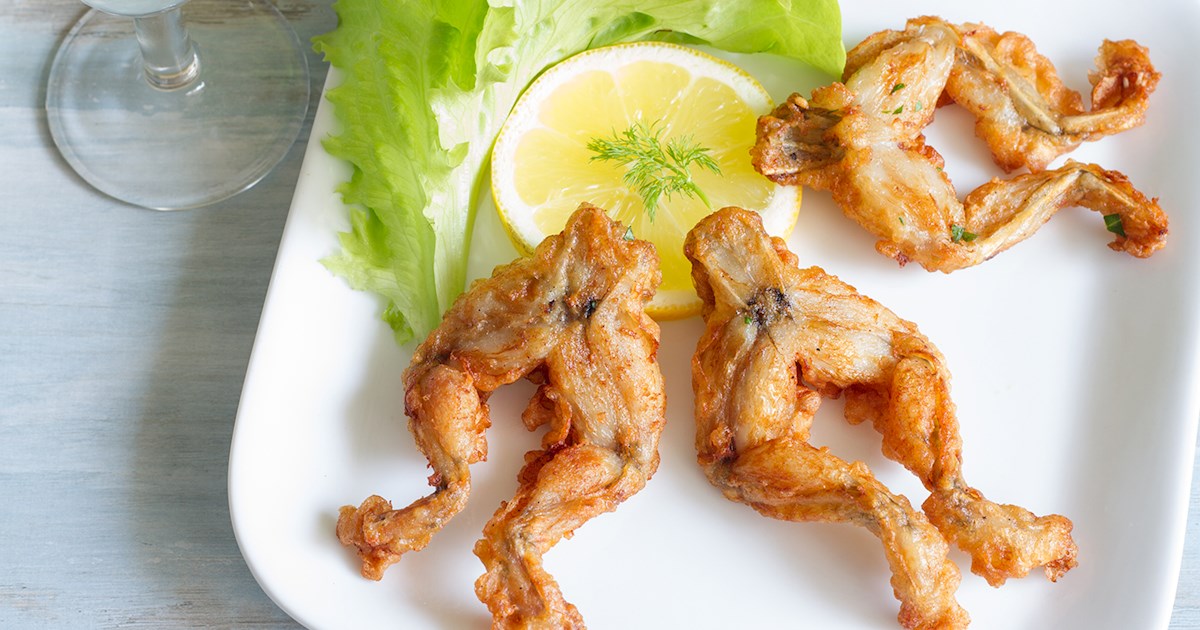 LESSON OBJECTIVE:
Learn and practice present perfect questions.
Warm up “Have you…?”
Students think about this question and share answers.
Have you ever eaten frog legs?
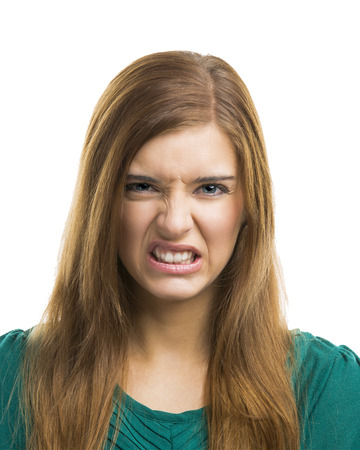 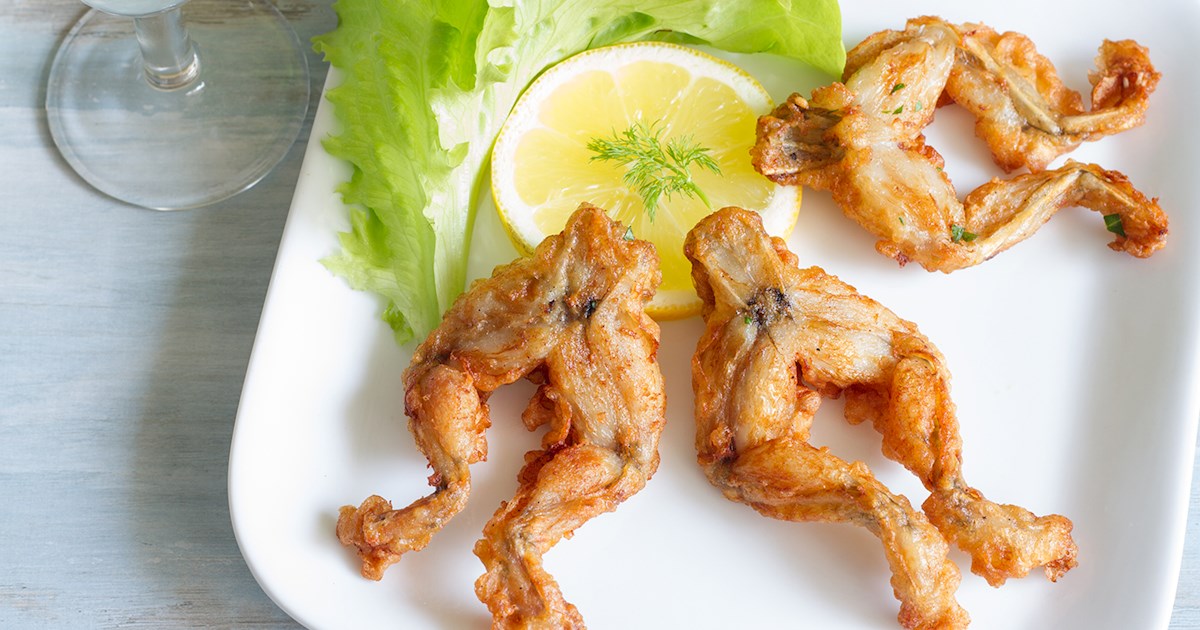 Warm up “Have you…?”
Students think about this question and share answers.
Have you ever taken pictures of your food?
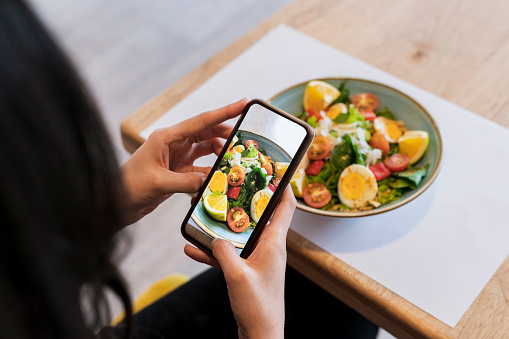 Grammar practice “Present Perfect”
We use the present perfect to talk about past actions (or recent past action) that has a connection to now.





We often use the present perfect to talk about periods of time that have not finished (as today, this week, this month.. etc)  or to say that something has happened several times
He has had five cups of coffee today.
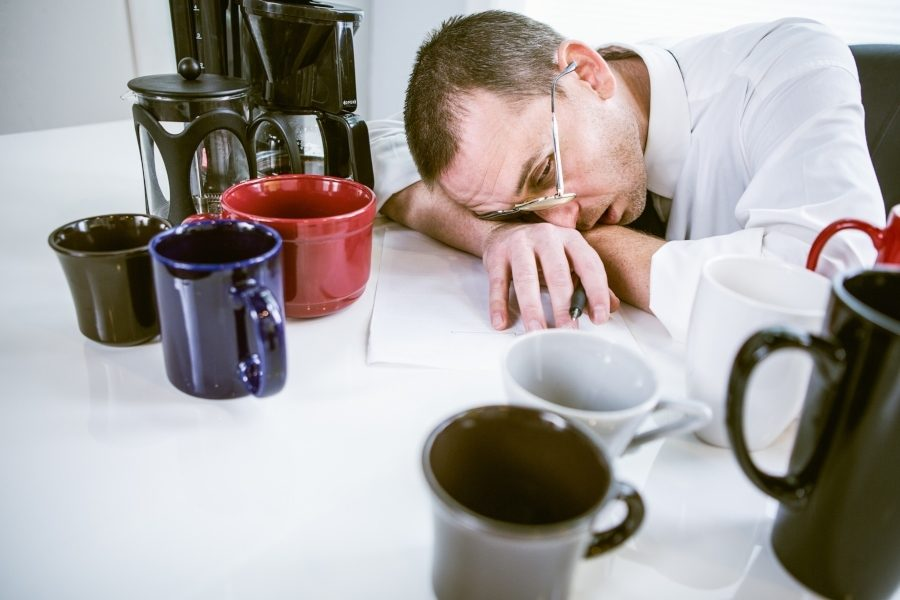 My mother has cooked lasagna three times this week.
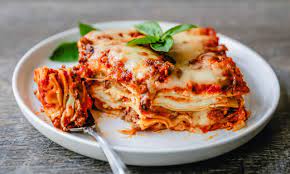 Grammar practice “Present Perfect”
We also use present perfect to talk about life experiences, at an unspecified time in the past. We often use never in negative sentences.






We often use the adverb ever to ask about life experiences and make questions.
I have never made sushi
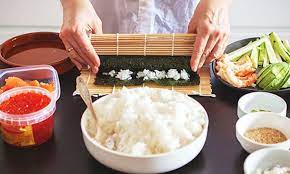 Have you ever been to a vegetarian restaurant?
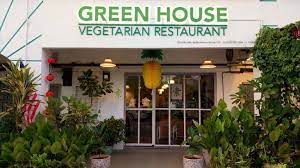 Grammar practice “Present Perfect”
The present perfect is formed with the verb have + the past participle
Grammar practice “Present Perfect”
Write the form of the past participle on each space
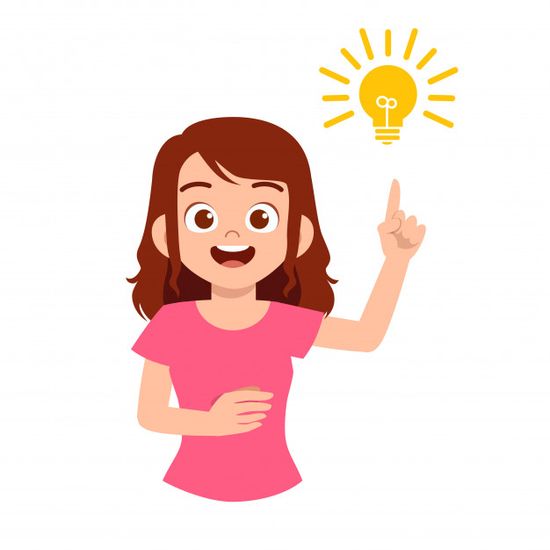 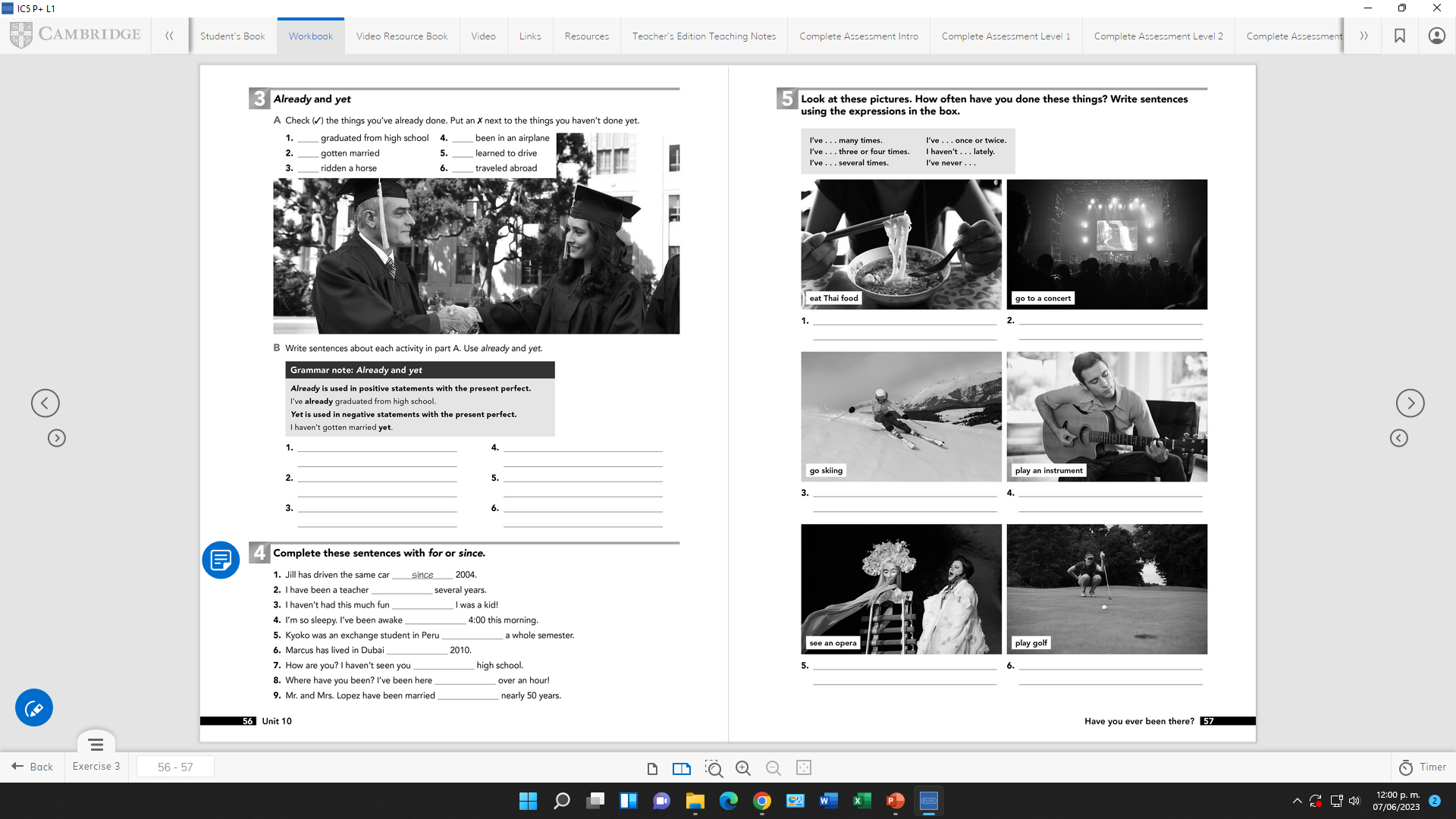 You can use phrases of frequency to complement the present perfect statements
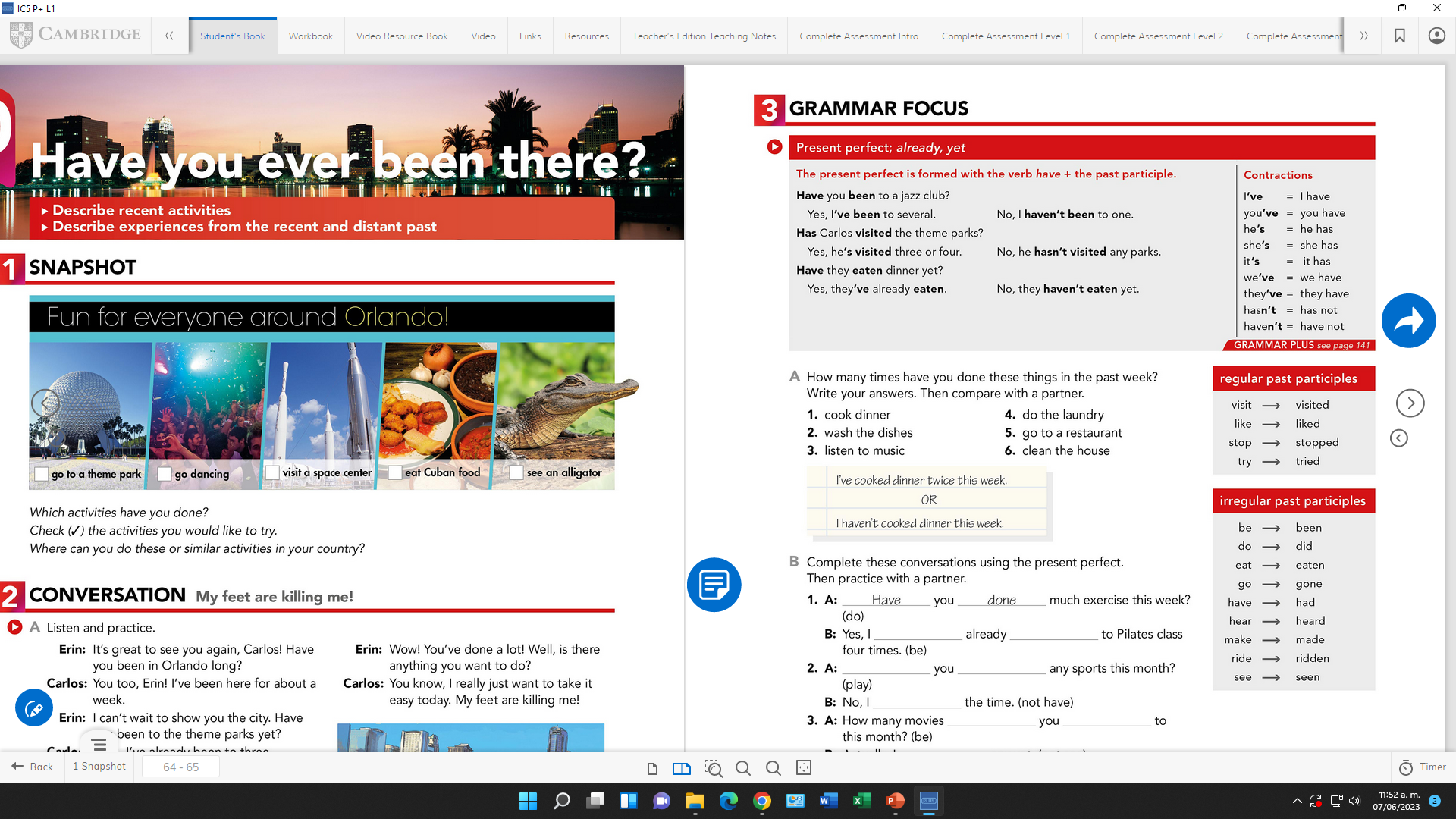 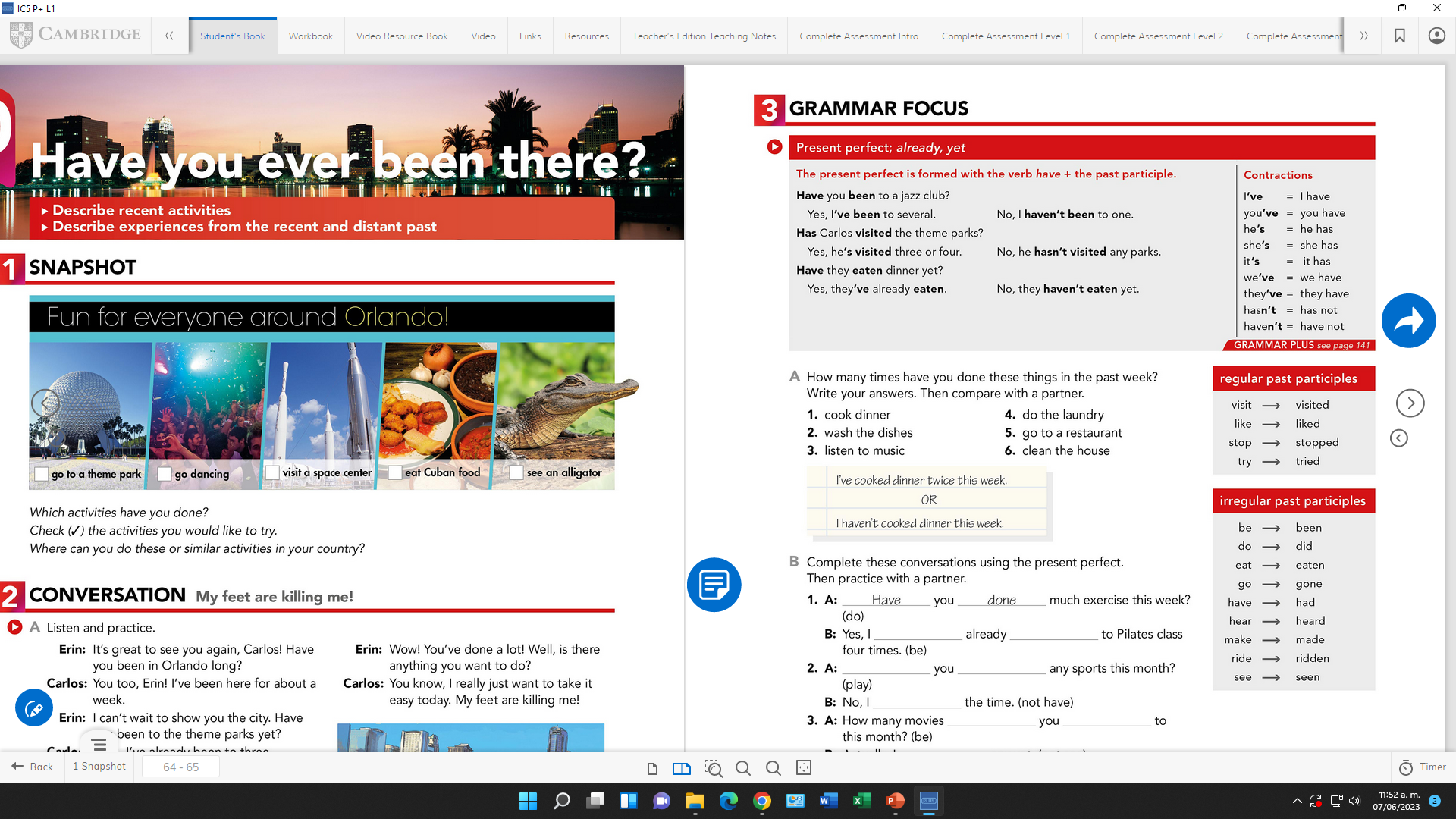 You can use contractions
Grammar practice “Present Perfect”
The present perfect is formed with the verb have + the past participle (of regular  or irregular verbs)
Past participle of regular verbs
Past participle of irregular verbs
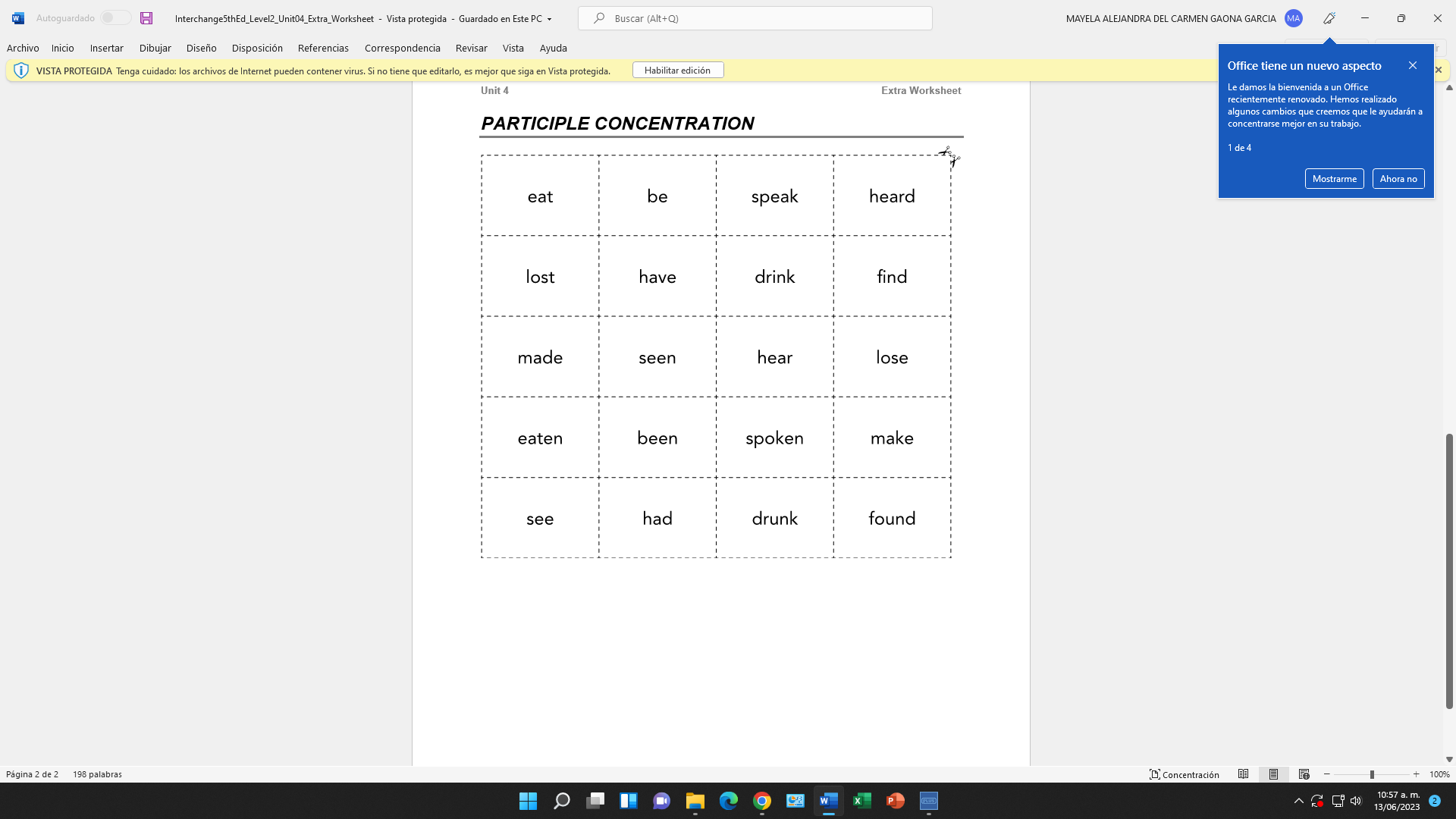 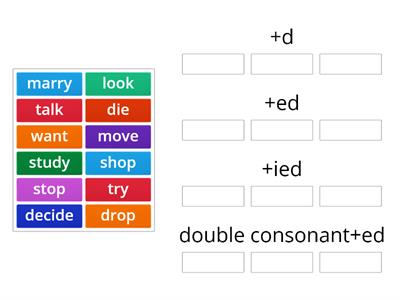 died
moved
wanted
talked
looked
tried
studied
married
droped
shoped
stoped
Grammar practice “Present Perfect”
Match the verbs in the column of the base form with the verbs in the column of participle form .
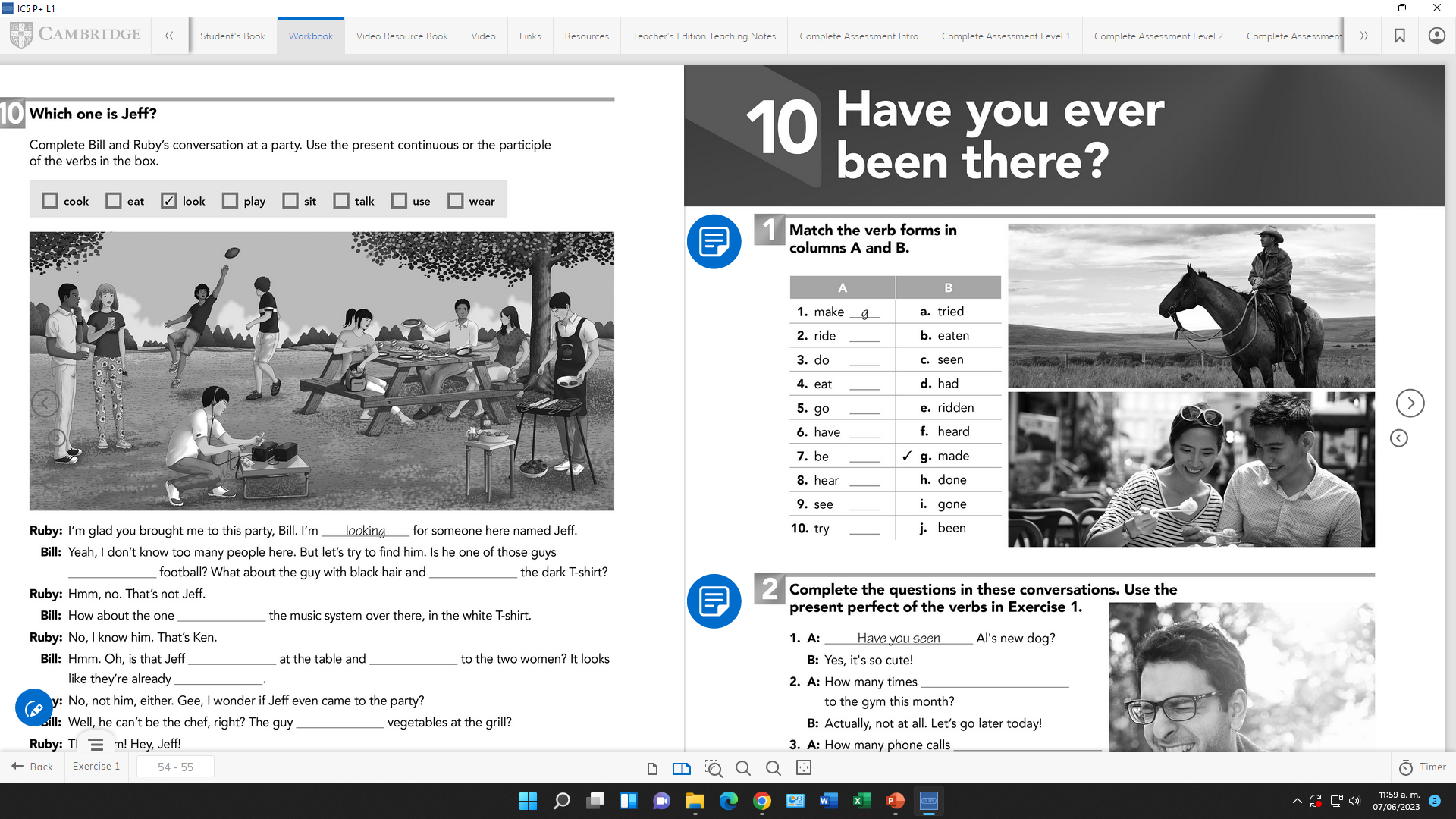 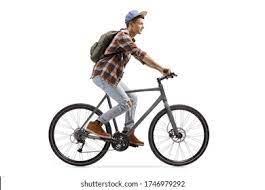 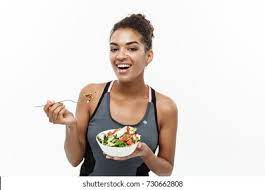 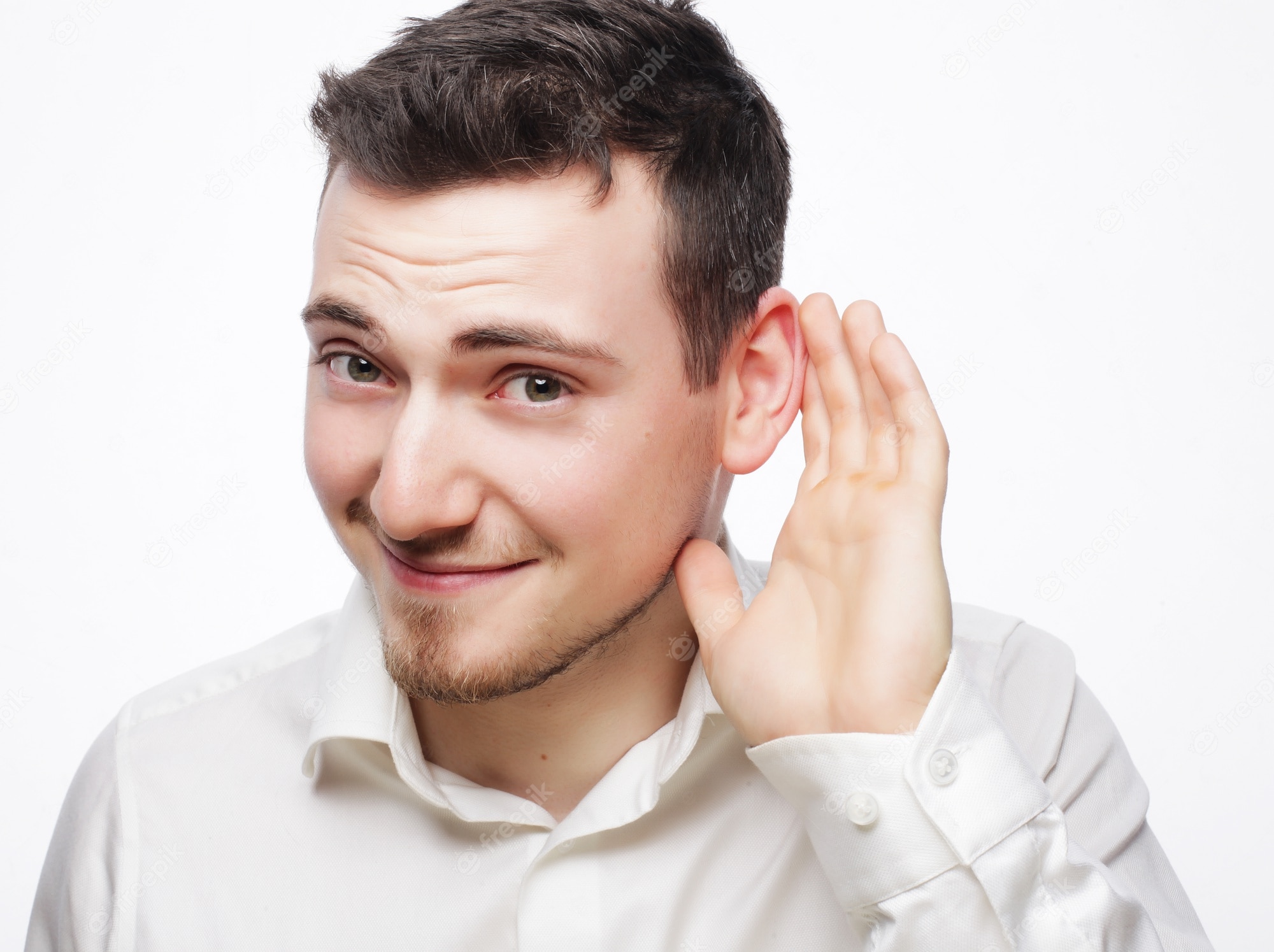 Grammar practice “Present Perfect”
Complete the following present perfect statements.
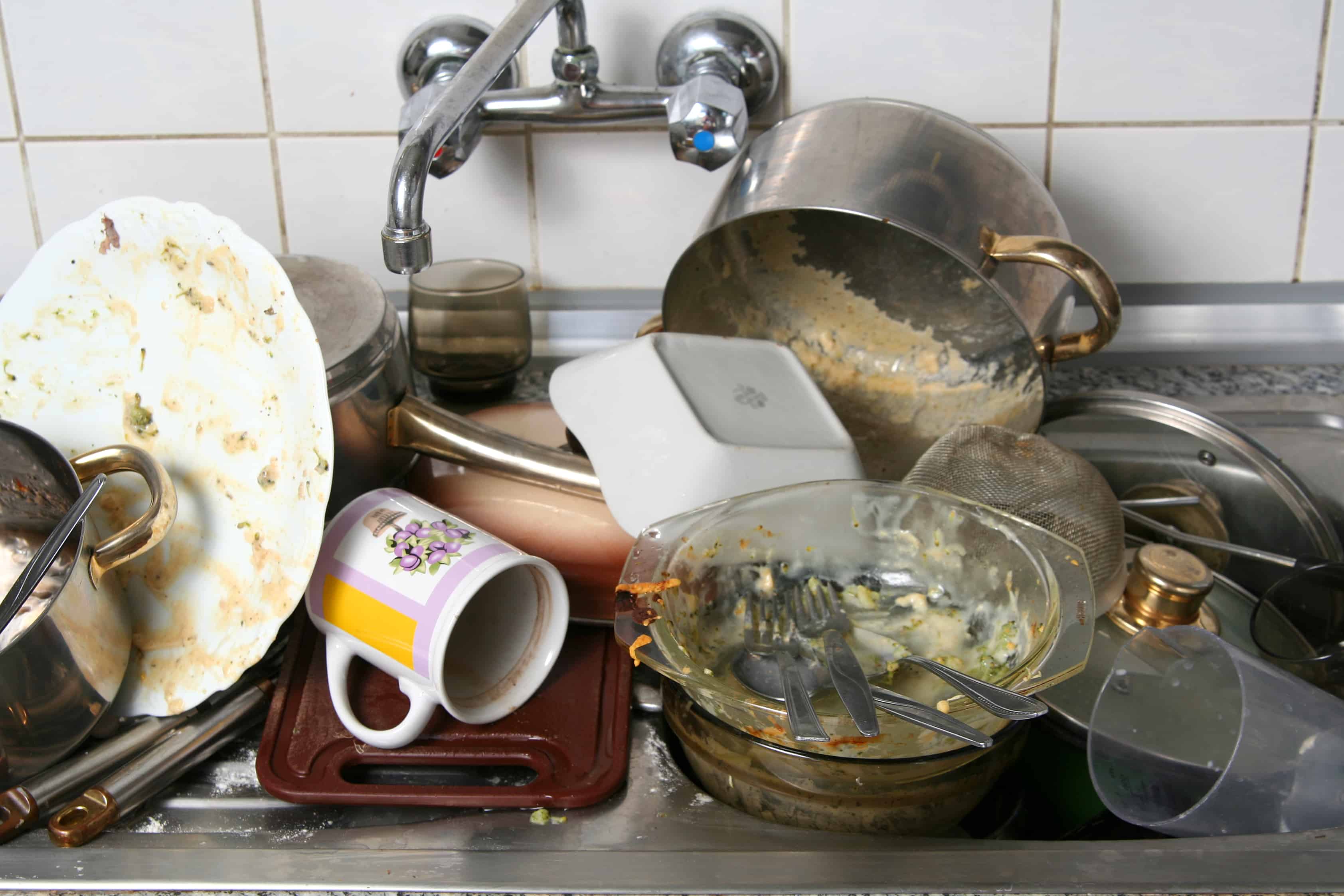 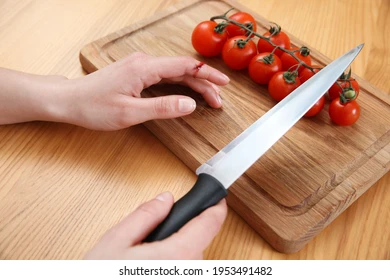 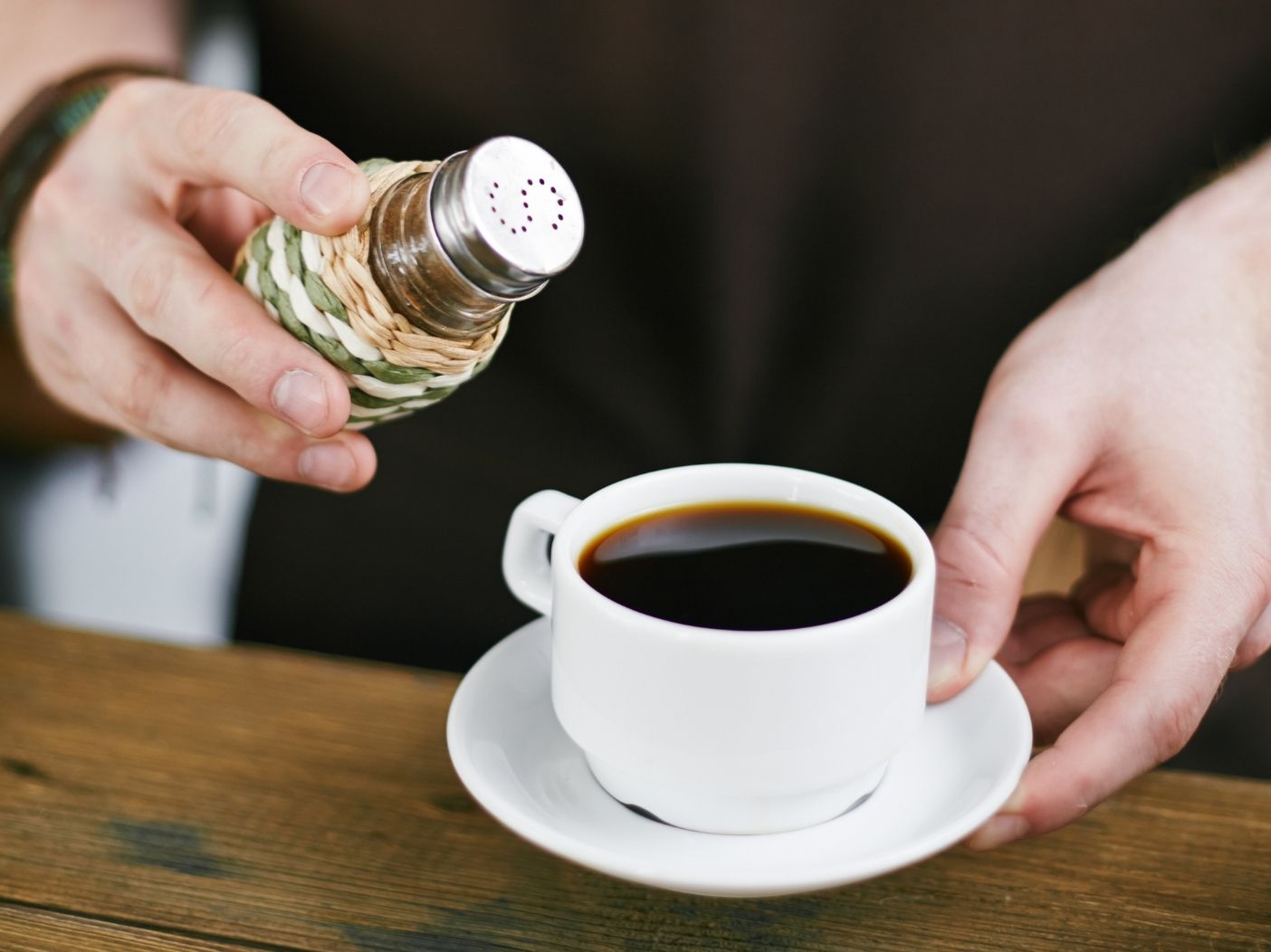 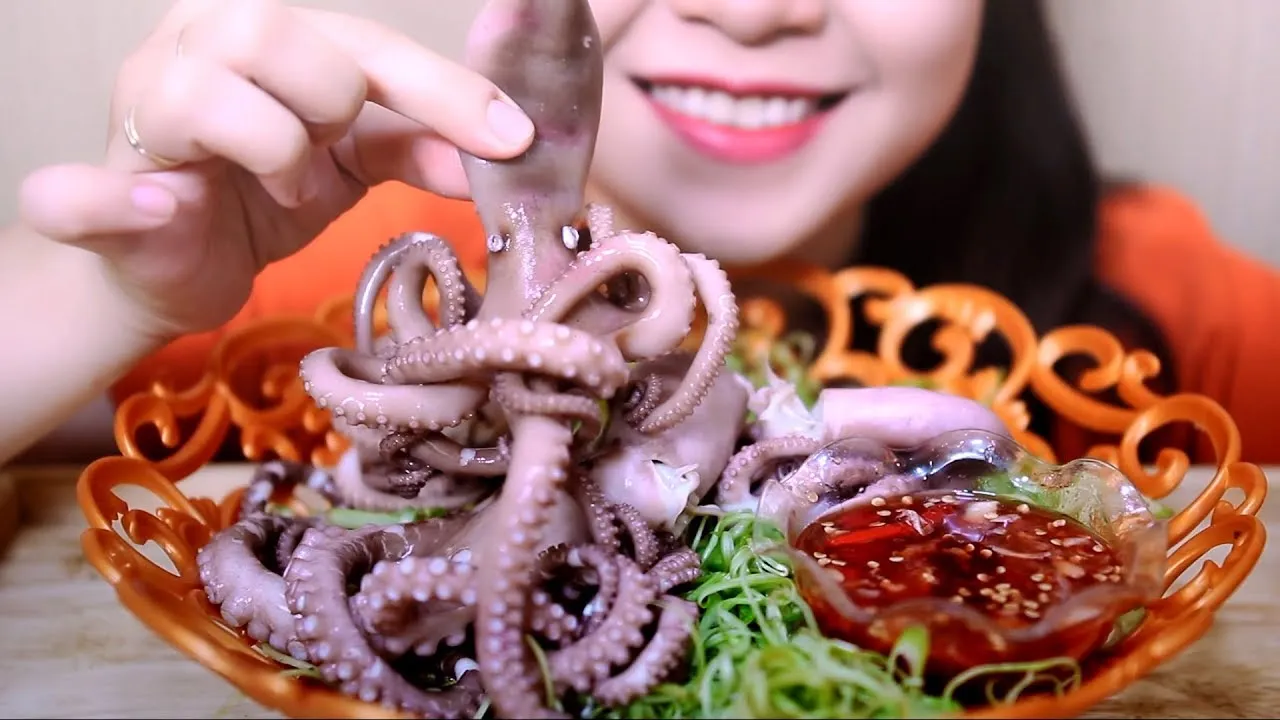 Grammar practice “Present Perfect”
Look at the pictures and write present perfect affirmative statements (use the given cues).
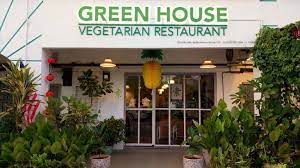 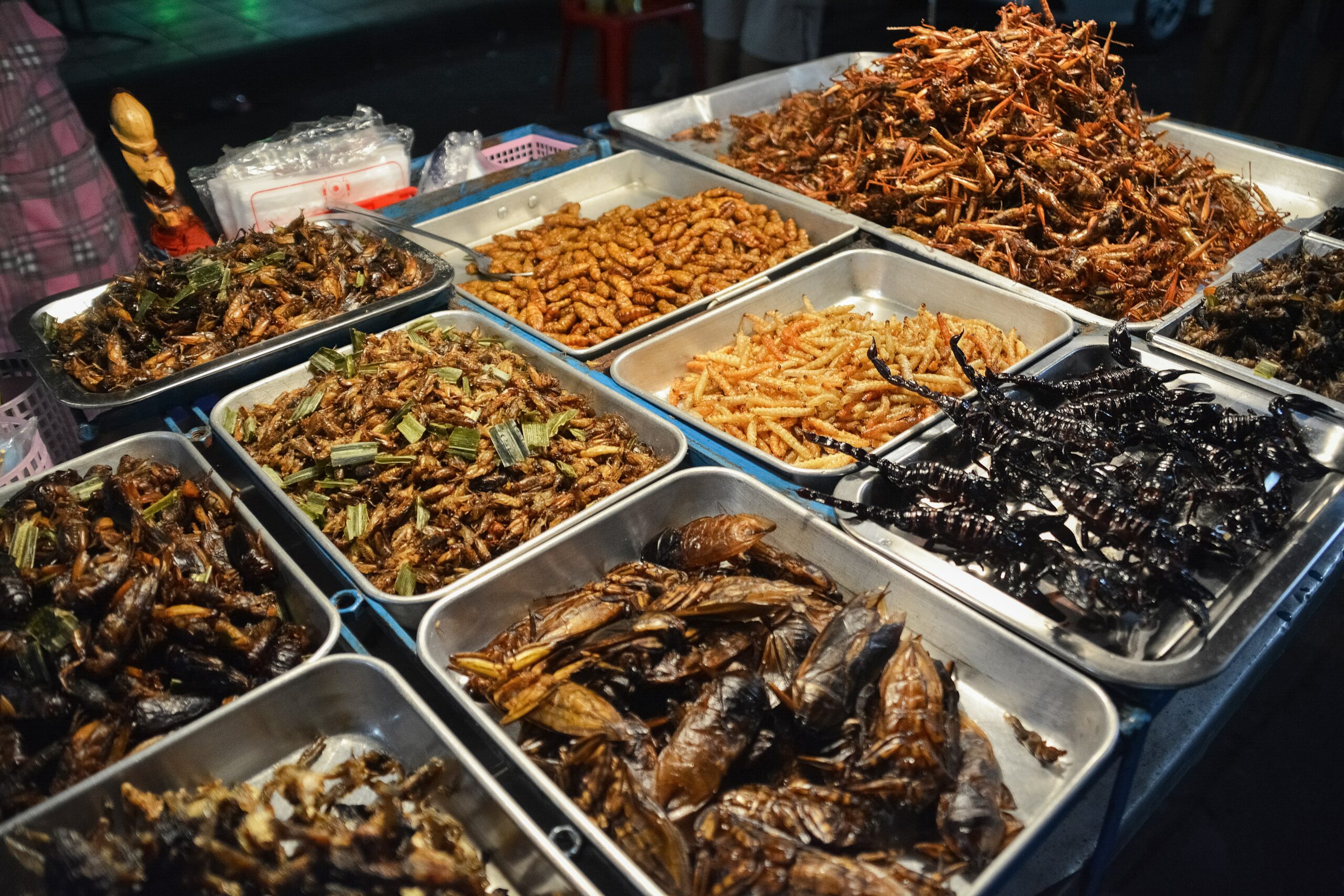 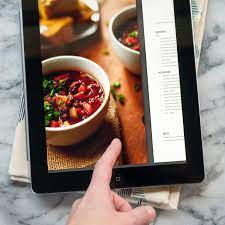 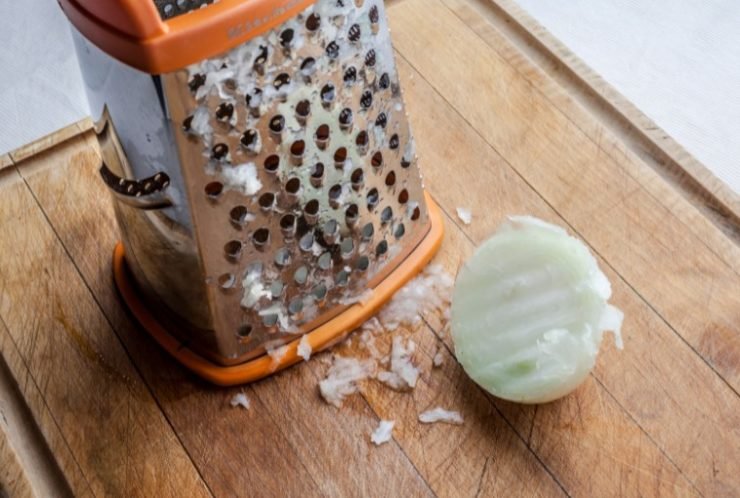 Grammar practice “Present Perfect”
Look at the pictures and write present perfect negative statements (use the given cues).
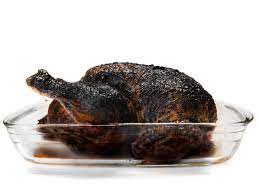 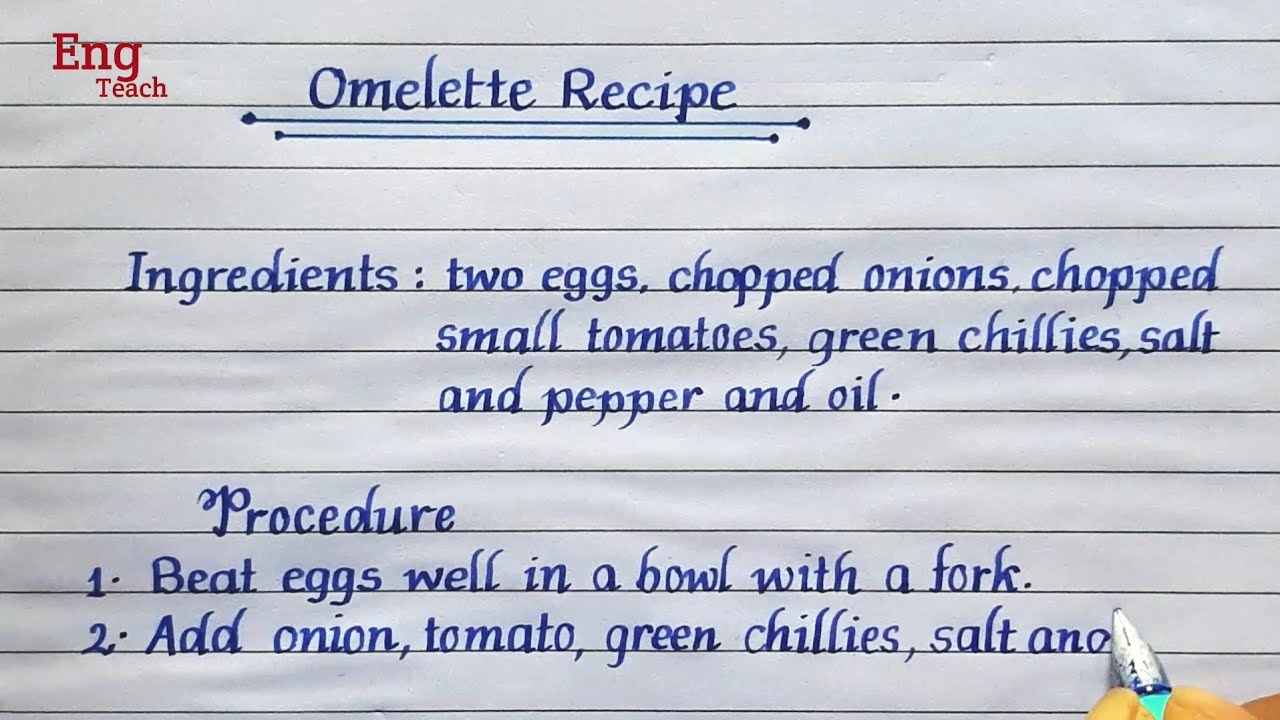 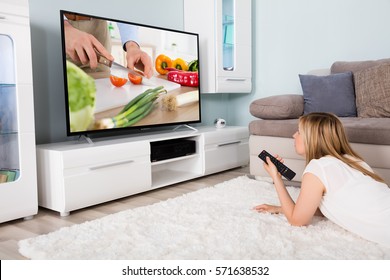 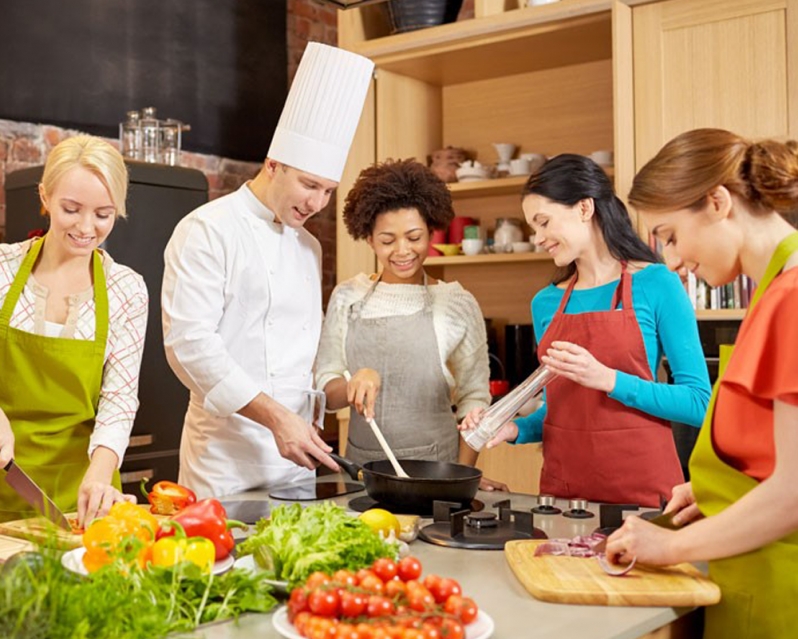 Grammar practice “Present Perfect”
Look at the pictures and write present perfect questions (use the given cues).
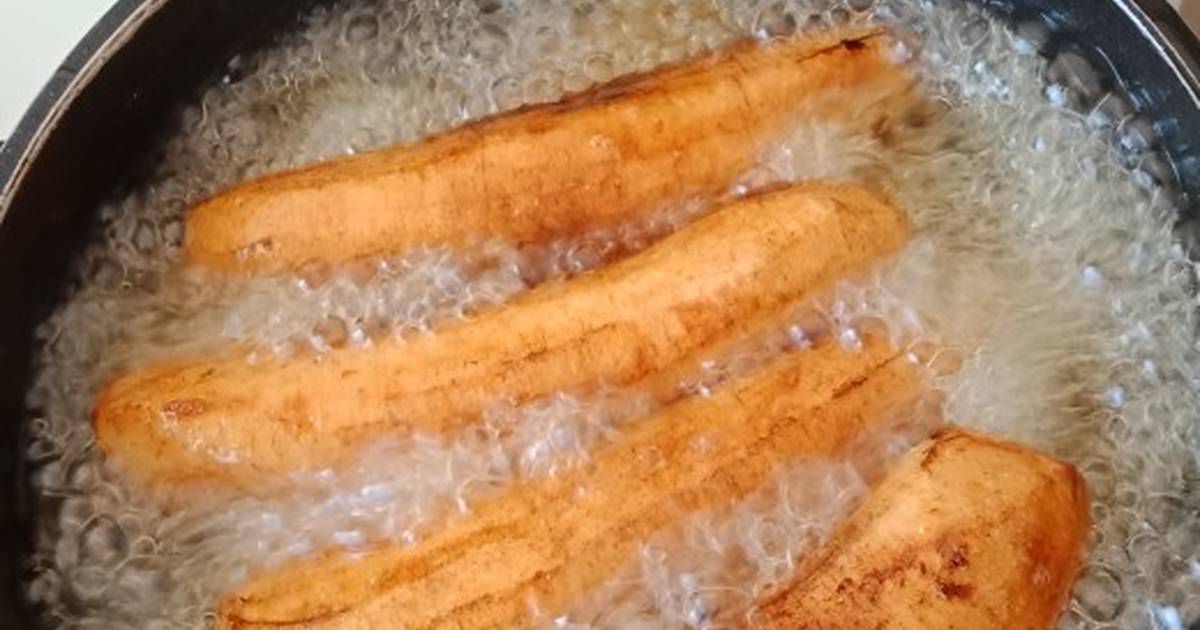 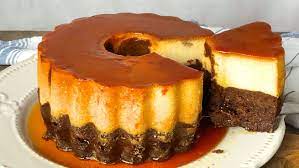 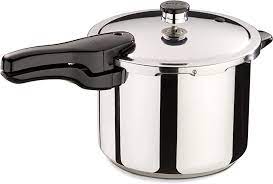 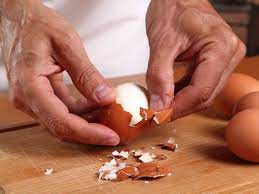 Grammar practice “Present Perfect”
Unscramble the following present perfect statements.
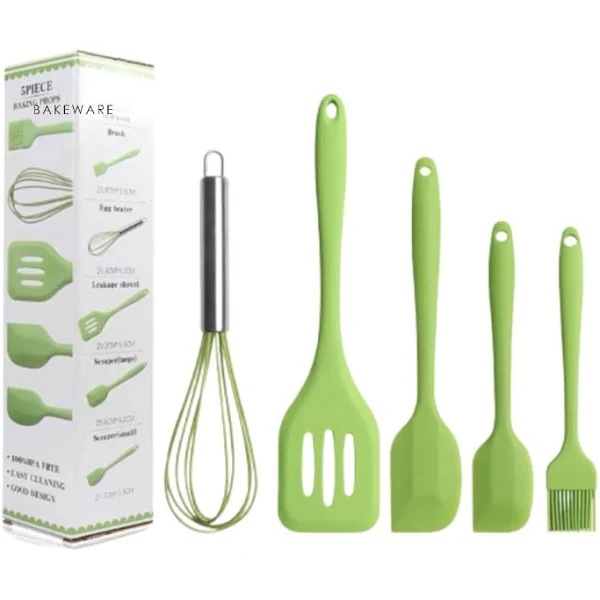 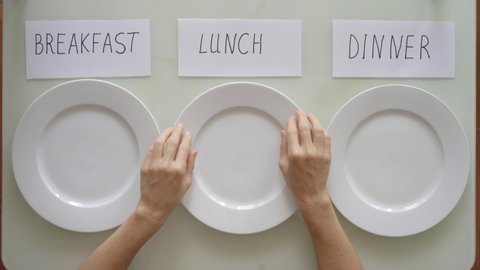 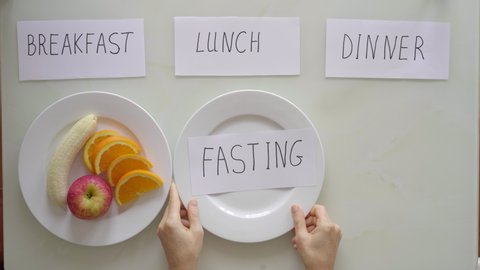 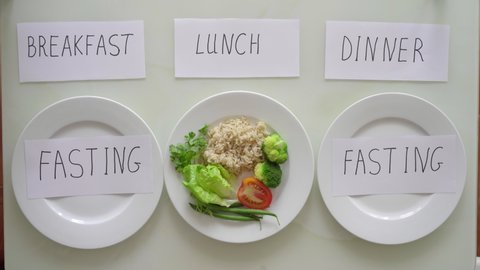 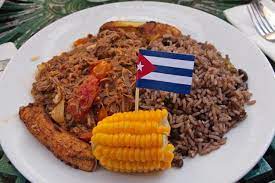 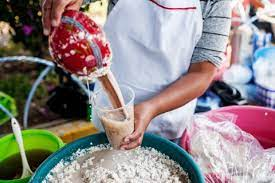 Grammar practice “Present Perfect”
Online activity
Click on the following links, practice present perfect. 
Then share your results of your practice.
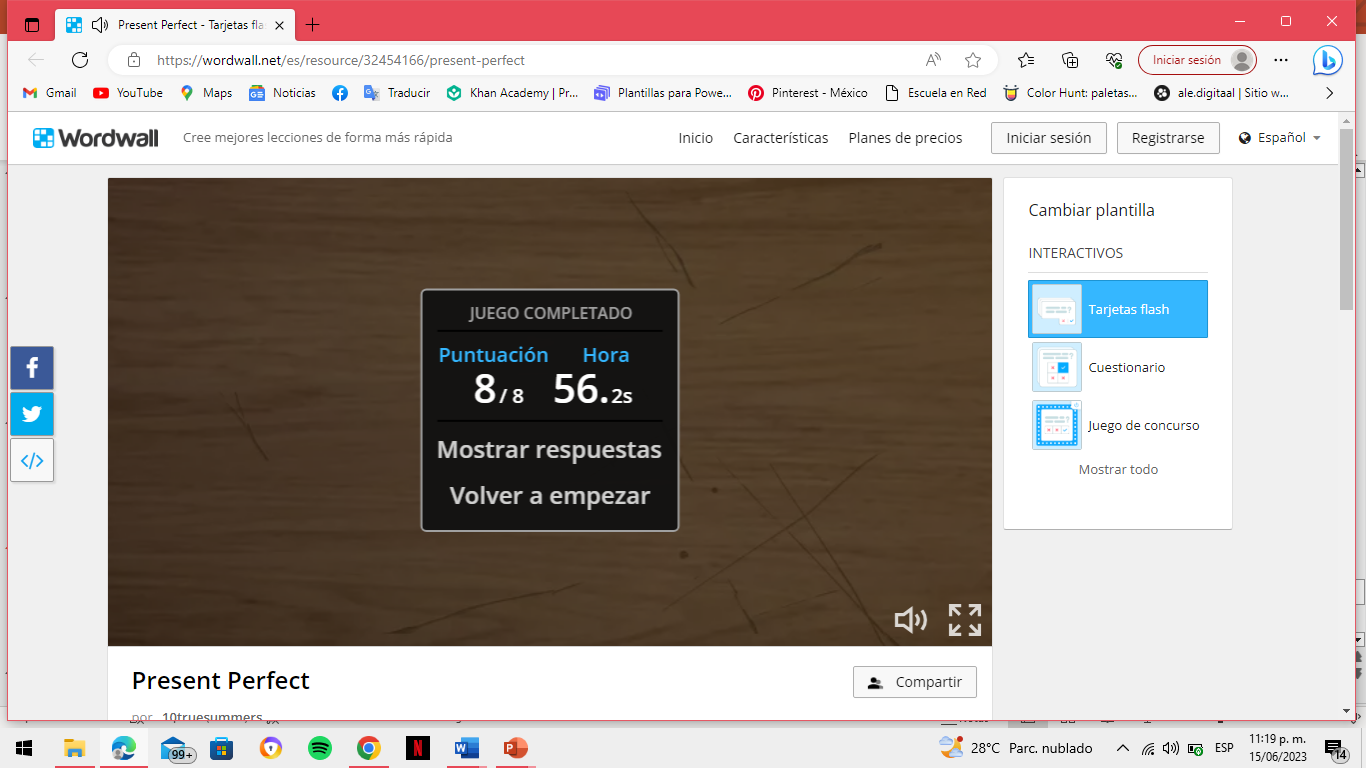 https://wordwall.net/es/resource/32454166/present-perfect
Insert here your results
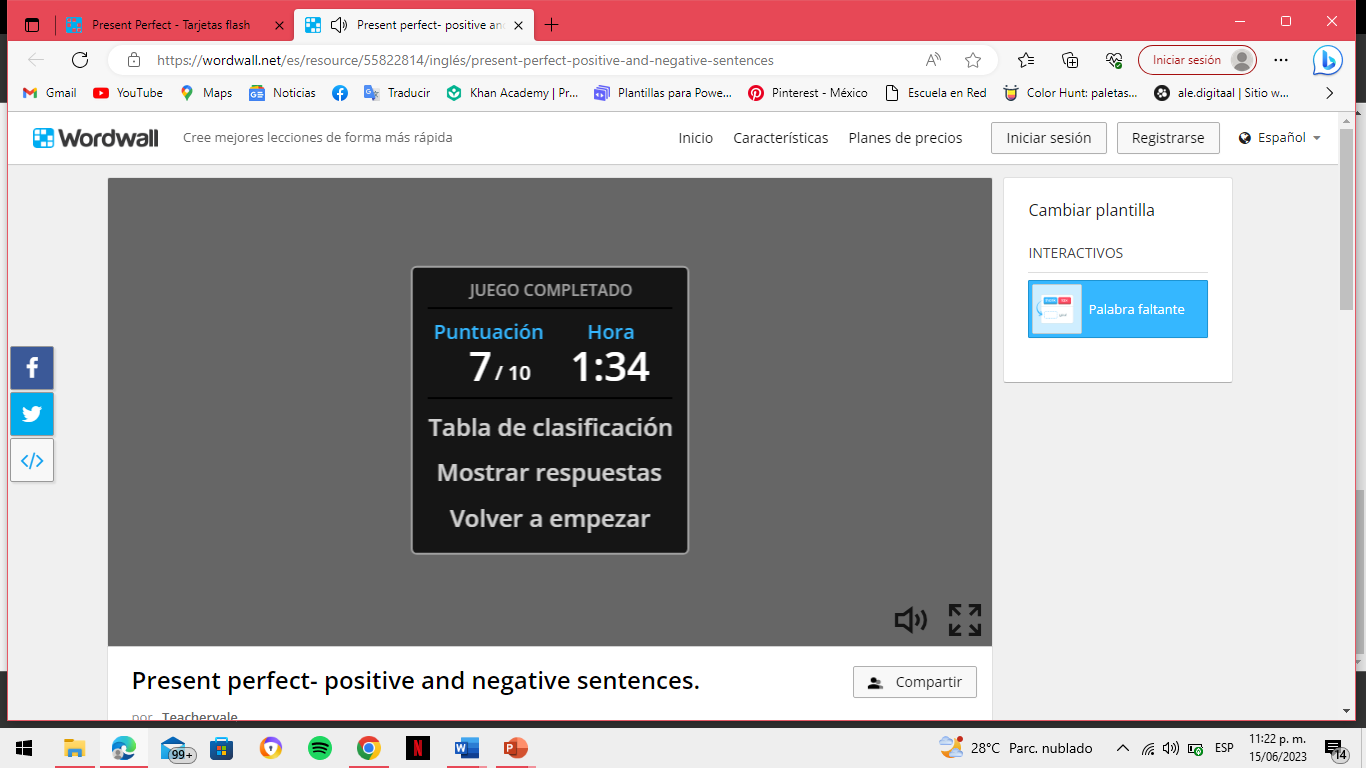 https://wordwall.net/es/resource/55822814/ingl%c3%a9s/present-perfect-positive-and-negative-sentences
Insert here your results
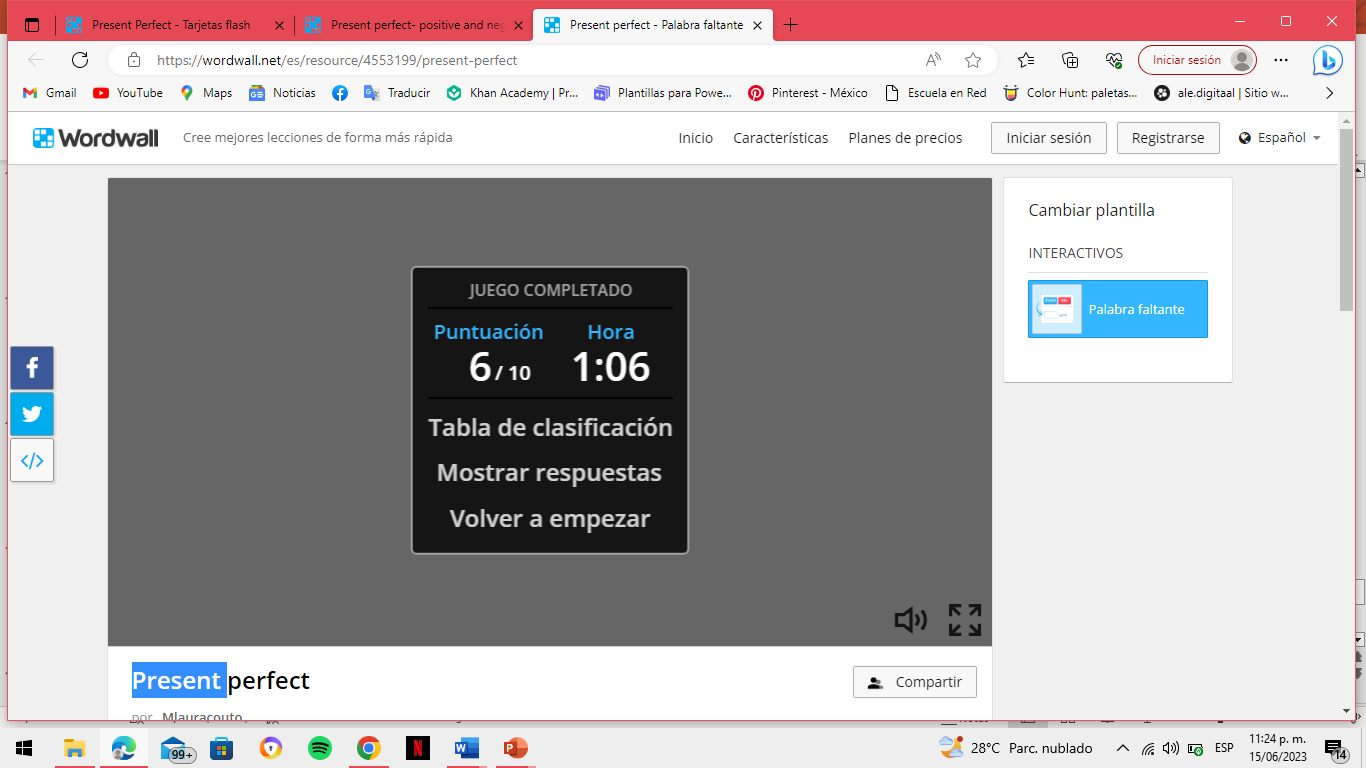 https://wordwall.net/es/resource/4553199/present-perfect
Insert here your results
Grammar practice “Present Perfect”
Online activity
Click on the following links, practice present perfect. 
Then share your results of your practice.
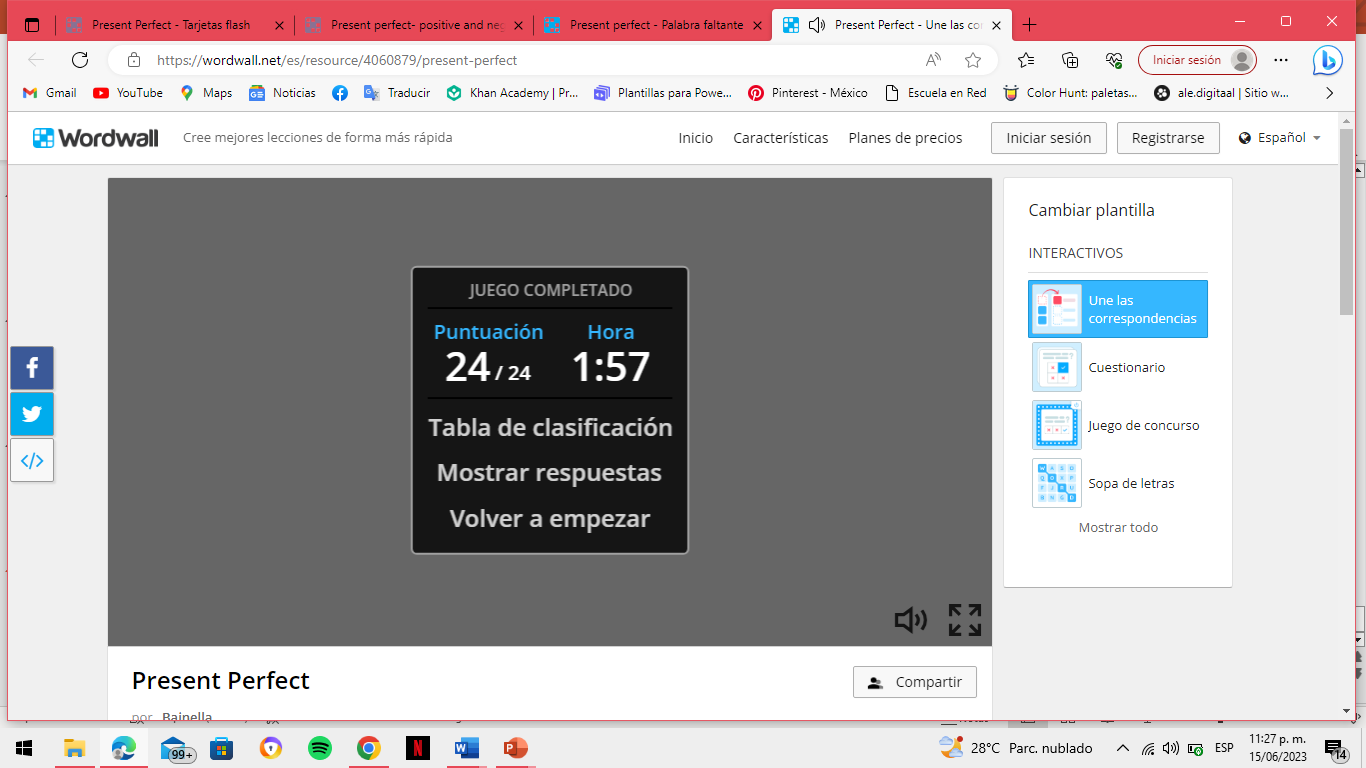 https://wordwall.net/es/resource/4060879/present-perfect
Insert here your results
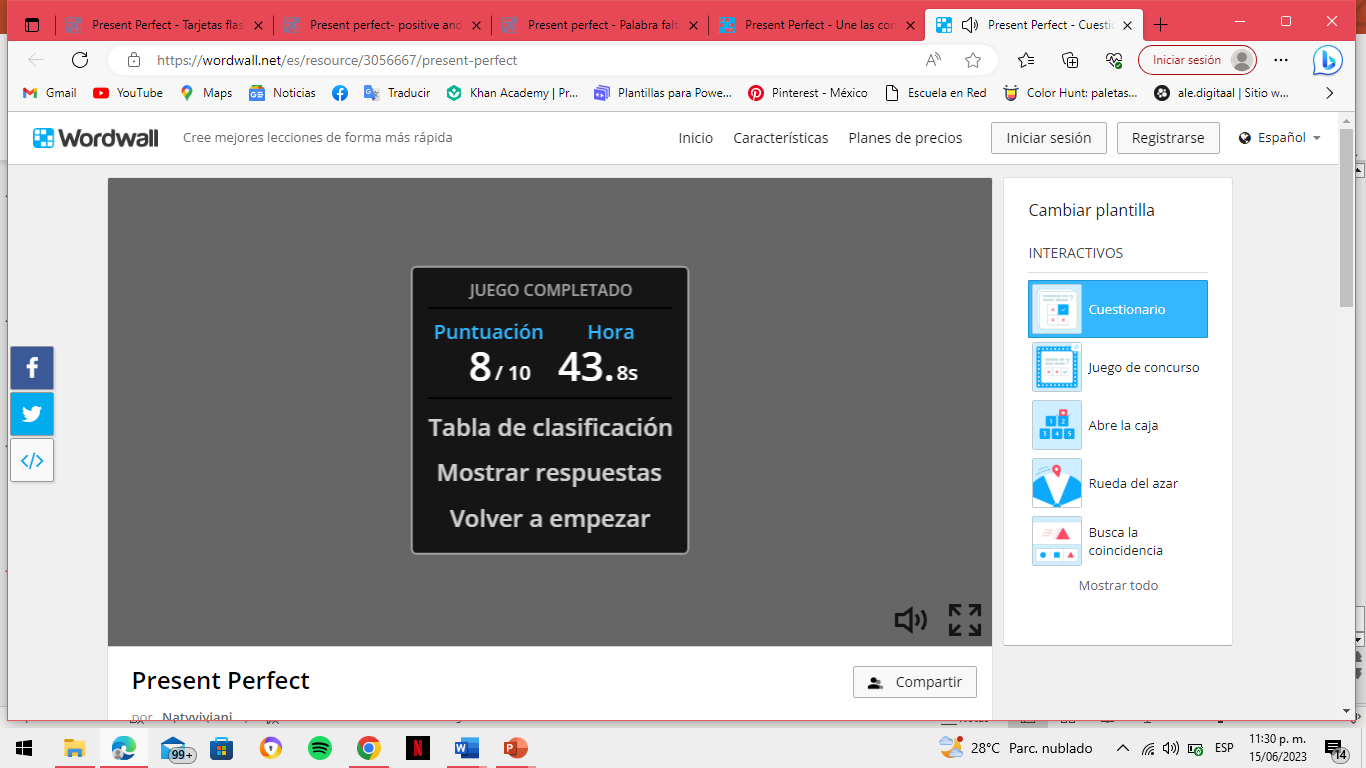 https://wordwall.net/es/resource/3056667/present-perfect
Insert here your results
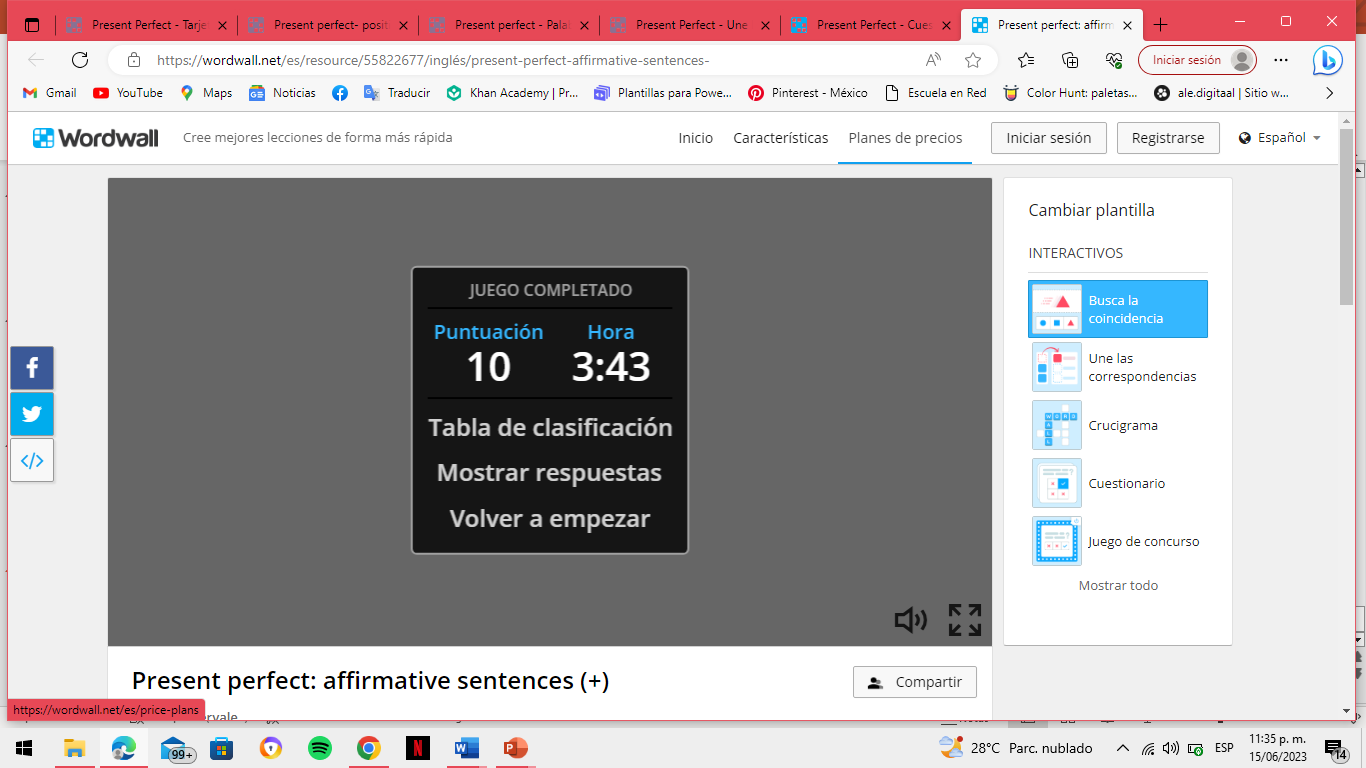 https://wordwall.net/es/resource/55822677/ingl%c3%a9s/present-perfect-affirmative-sentences-
Insert here your results